ASPG (ACT Chapter)
27 June 2024
Marian Sawer
School of Politics and International Relations
The Australian National University
Reforming Parlt Workplaces
Brings a gender dimension to new institutionalist concepts concerning inner life of institutions and institutional trajectories:

• Resilience of institutional norms and practices despite new entrants
• Gendered logic of appropriateness governing behaviour
• Opportunities for change created by critical junctures

We use these concepts to help us understand recent and ongoing parliamentary reforms
Theoretical framework– feminist institutionalism
• Path dependence:
 – embedded norm of      
parliamentary privilege
  self-regulation
 accountability for conduct only at ballot box 

 • Logic of appropriateness: normalisation of ritualised conflict
Institutional continuity –resistance to codes of conduct
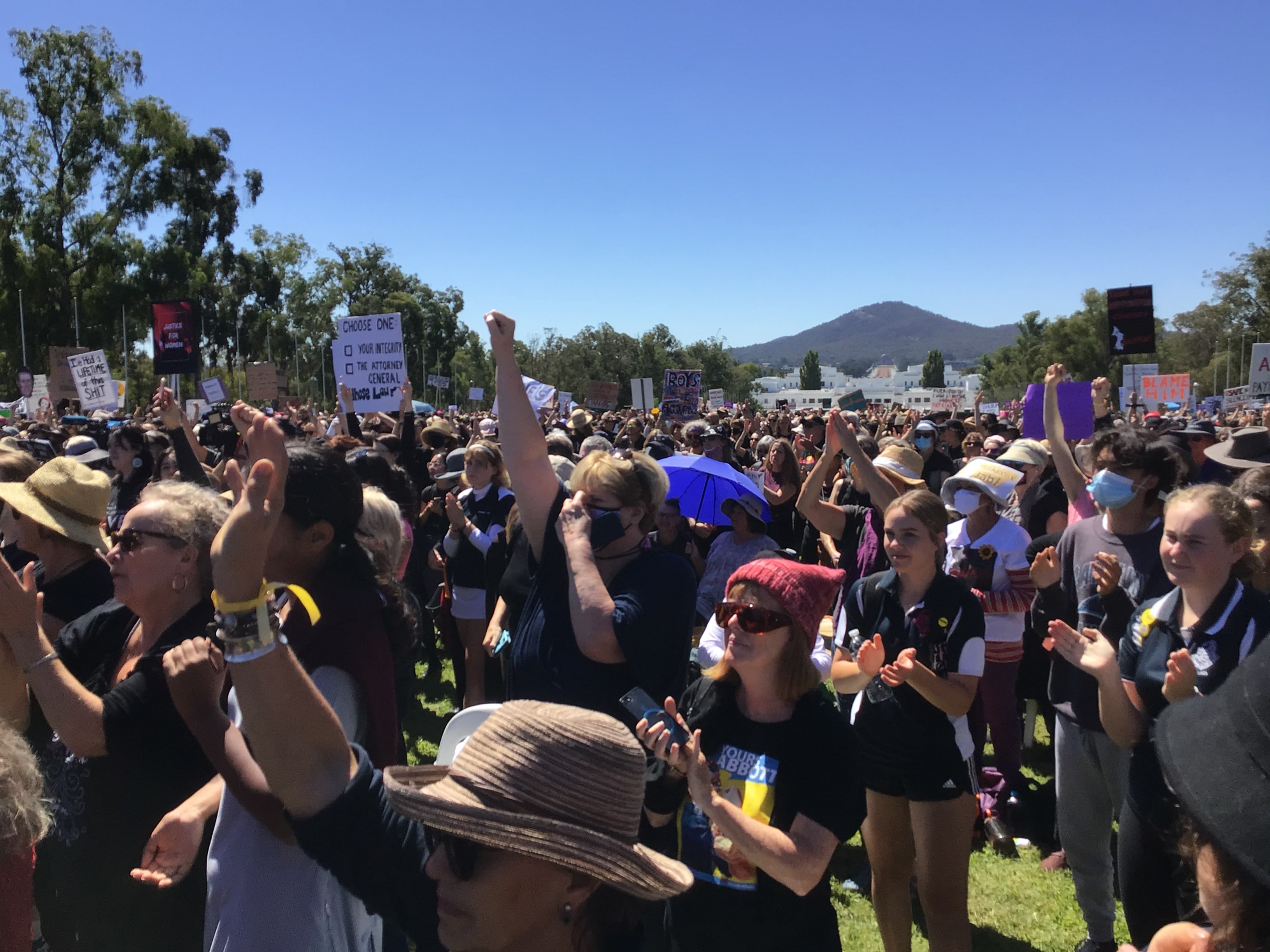 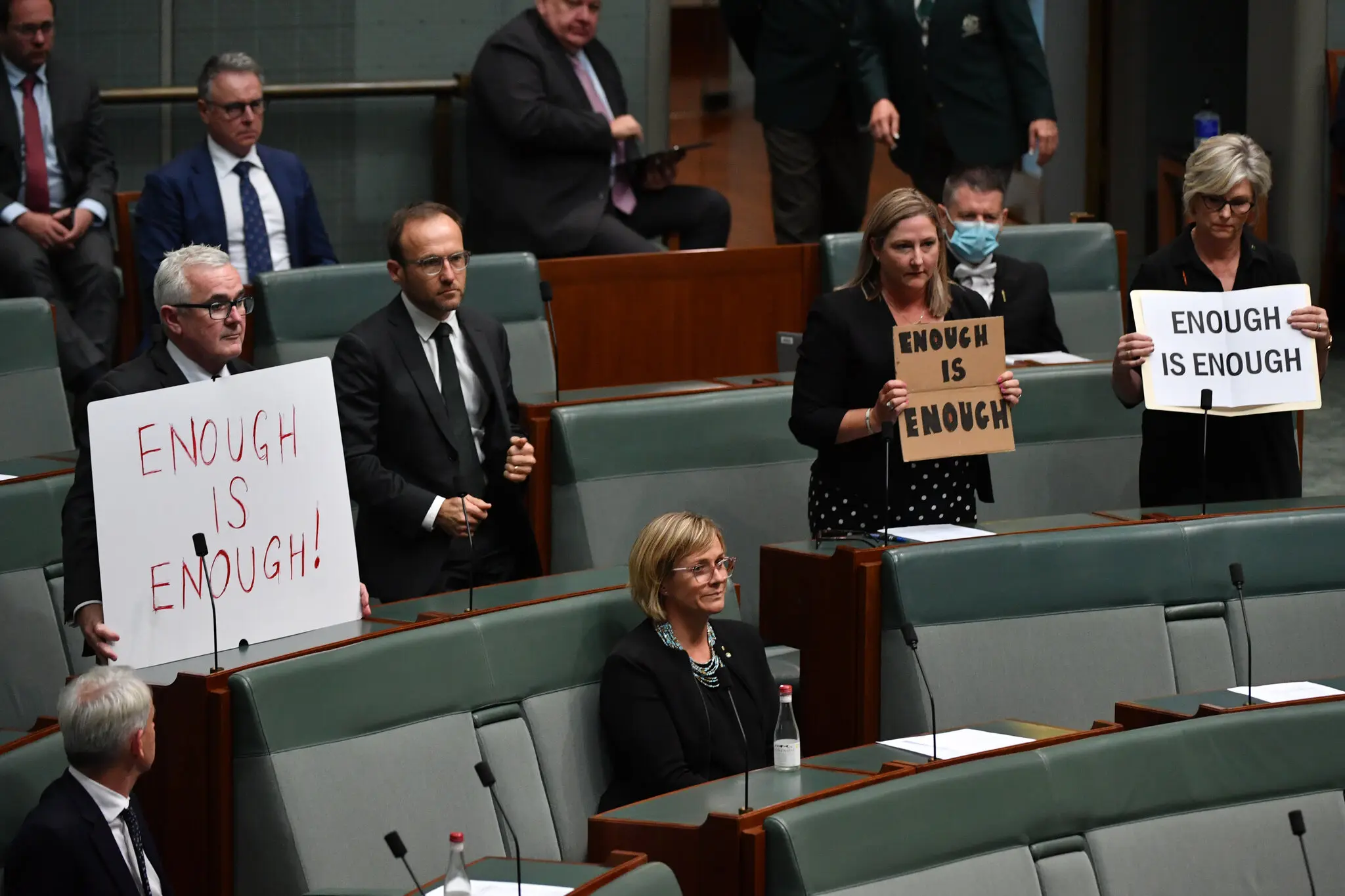 Critical juncture, critical actors
•  Exogenous shock #MeToo, 	#March4Justice
	– critical juncture
	– loss of public trust

•  Critical actors – Higgins, Jenkins,
Timing and sequence
•  Timing, sequence
	– pre-existing international 	standard gender-sensitive 	parliament
  	– pre-existing models 	independent oversight
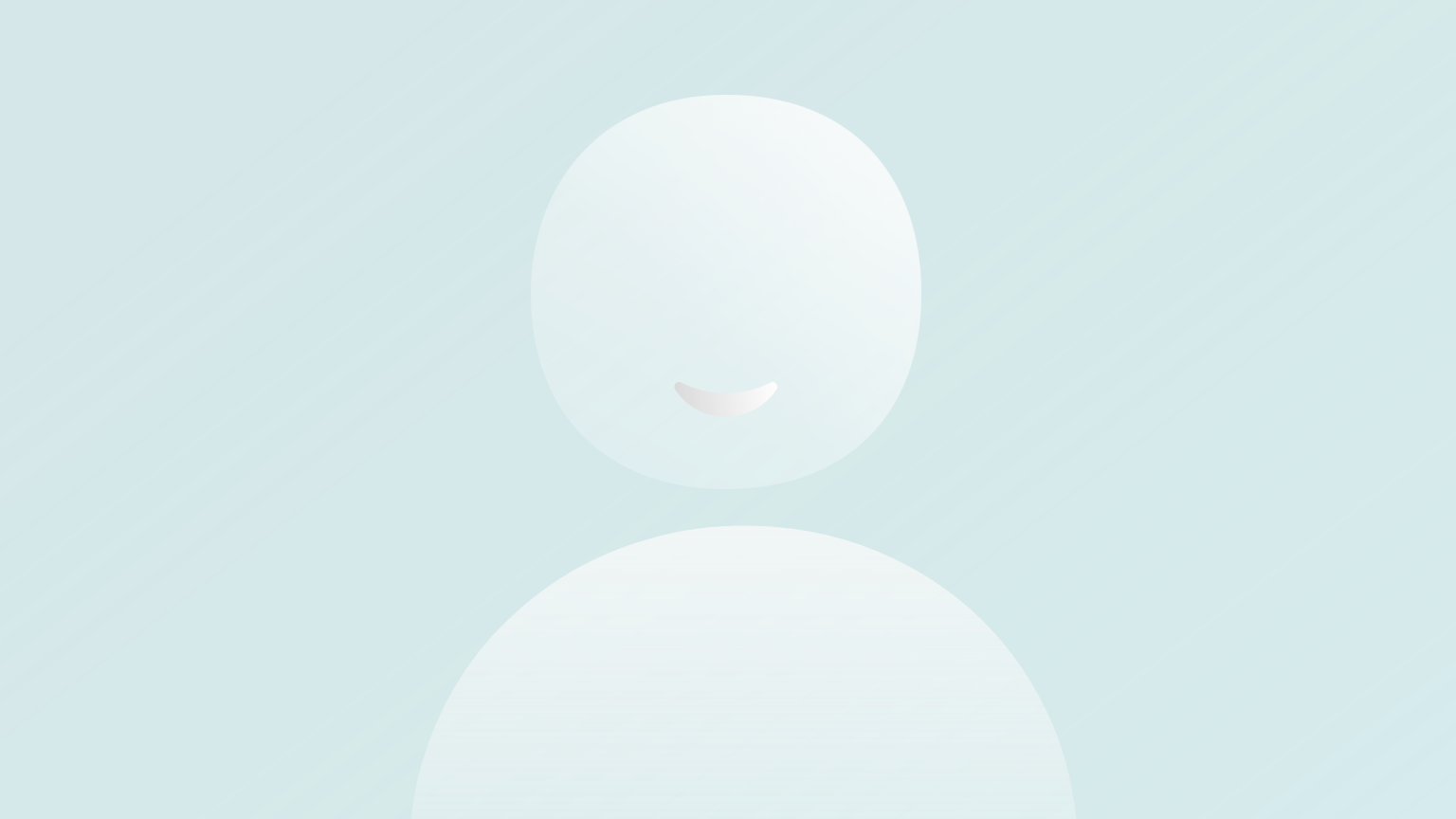 Norms

– Alignment with sociocultural standards
  Respect@Work positive duty 

– Legitimacy of policy borrowing from UK 

– Institutional isomorphism, copying  institutions believed to work
Norms and policy borrowing
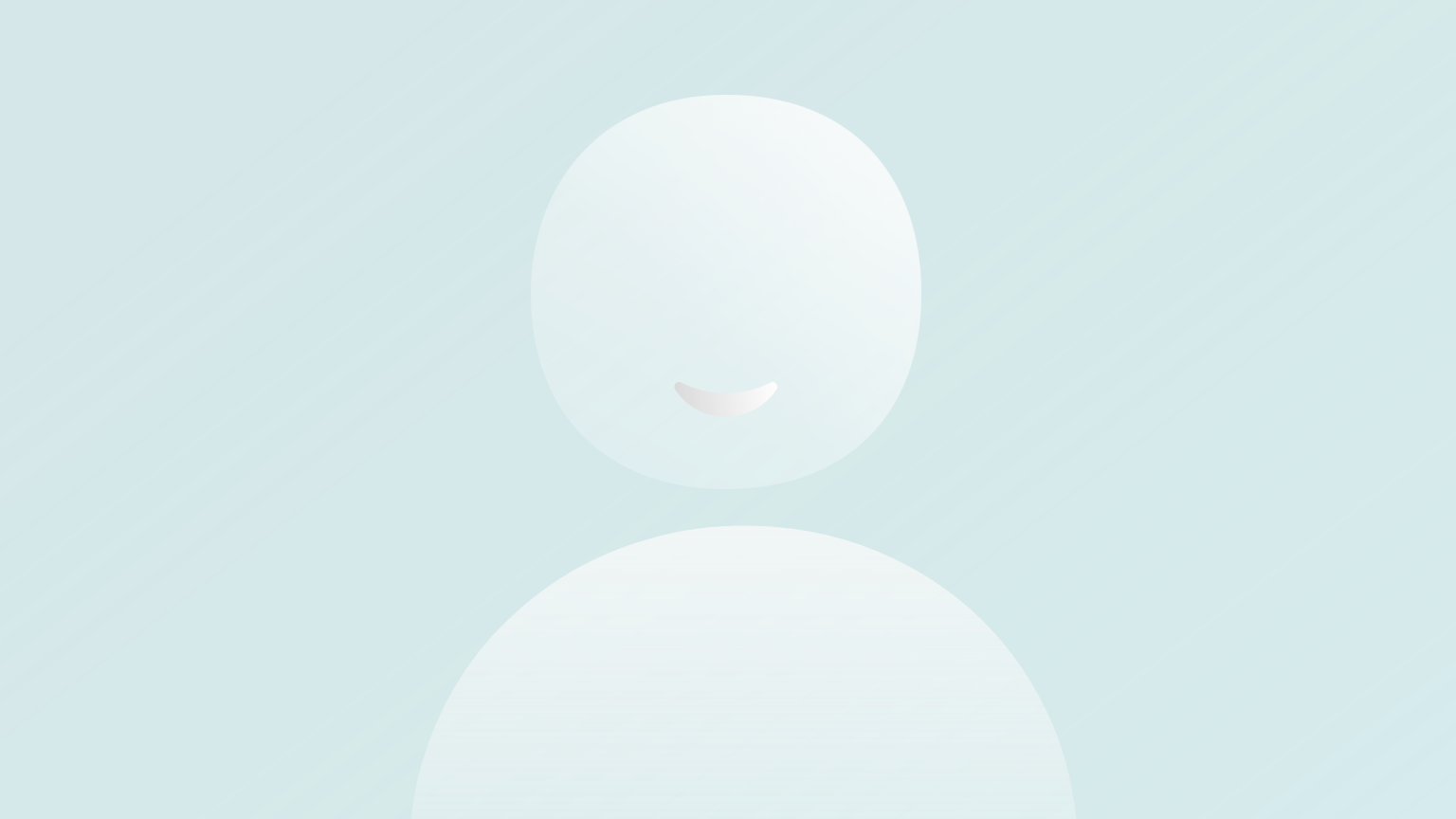 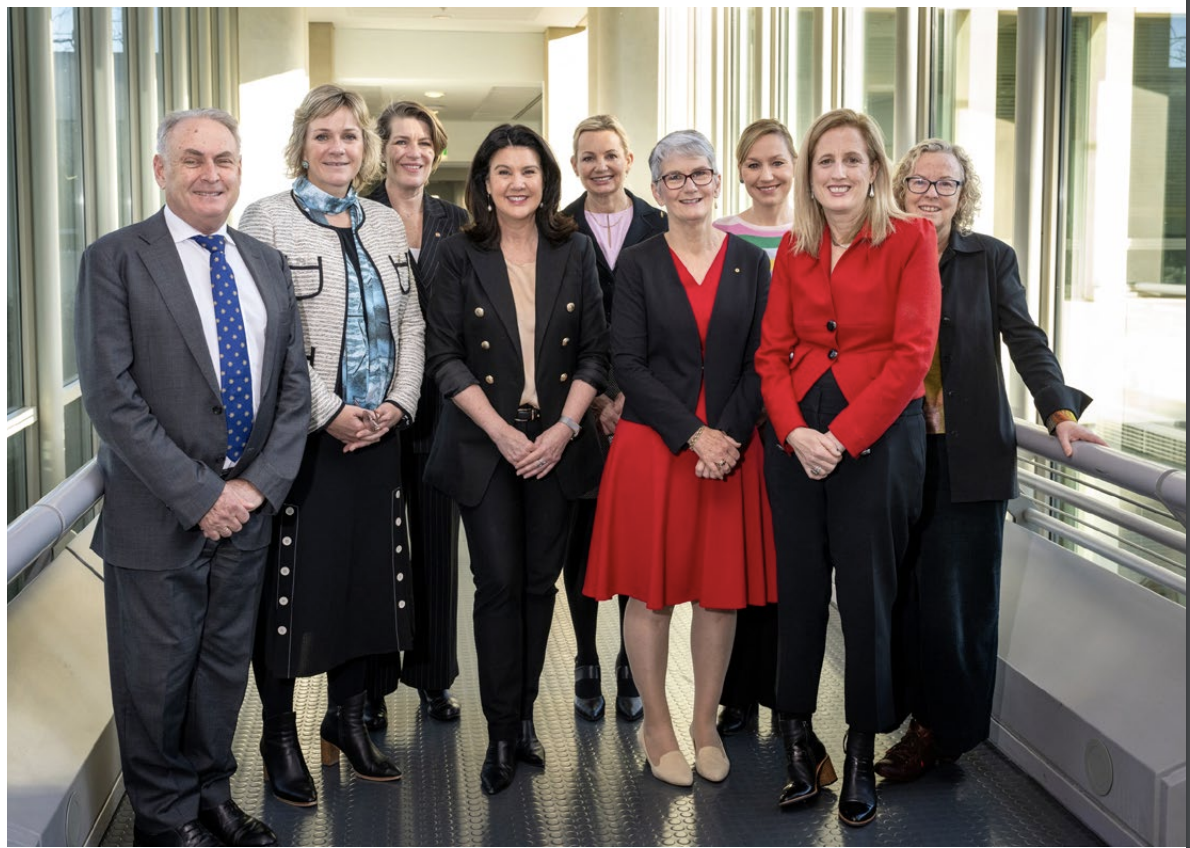 Parliamentary privilege still an issue (see delays over IPSC)

Remembering the old, forgetting the new
– Westminster adversarialism
Nested newness
Reforming parliamentary workplaces – Australia, Canada, New Zealand and the UK
Dr Maria Maley

School of Politics and International Relations
Australian National University
27 June 2024
maria.maley@anu.edu.au
Toxic ParliamentsAnd What Can Be Done About Them
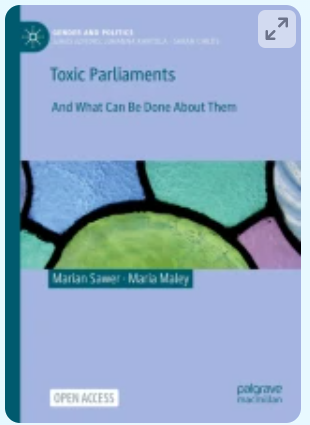 https://link.springer.com/book/10.1007/978-3-031-48328-8
Viewing parliament as a workplace demands standards and regulation of conduct
Three core elements to reforming toxic parliaments:
1. Norms or rules, codes of conduct
2. Enforcement architecture
3. Proactive and preventive action	
advice, professionalisation and responsibility to change culture
Beginning of modern standards regimes in Westminster
Canada
Moved early
Workplace Harassment and Violence Prevention policy (2014, 2021)
Code of Conduct for Members of the House of Commons: Sexual Harassment Between Members (2015)
mandatory pledge by MPs not to sexually harass other MPs
No independent grievance body or commissioner to investigate, make findings and decide sanctions
Process for handling complaints is internal to parliament and not independent of MPs
Dominance by political parties - Whips, Prime Minister’s Office
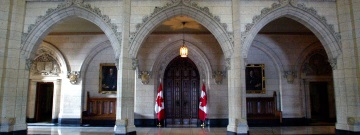 UK
Codes of conduct
Independent Complaints and Grievance Scheme (ICGS)
Parliamentary Commissioner for Standards 
Committee on Standards – makes decisions about the conduct and sanctioning of MPs
Lay members
Independent Expert Panel – no MPs – appeals, sanctions
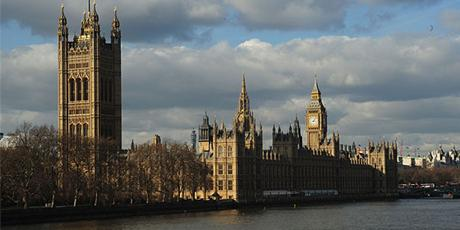 Features of the UK standards regime
Parliamentary Commissioner for Standards website
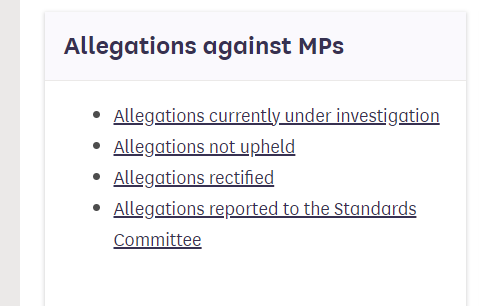 High independence from MPs, but parliamentary sovereignty seen as important
Parliamentary Commissioner for Standards does not make decisions tabled in the House, these are decided by the Committee on Standards 
When sanctions tabled in the House there is no debate or amendment
Transparency
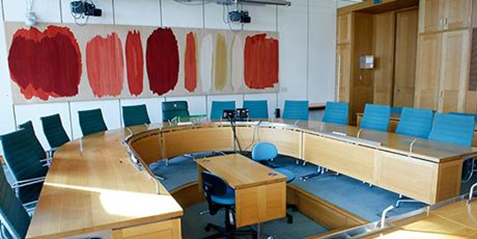 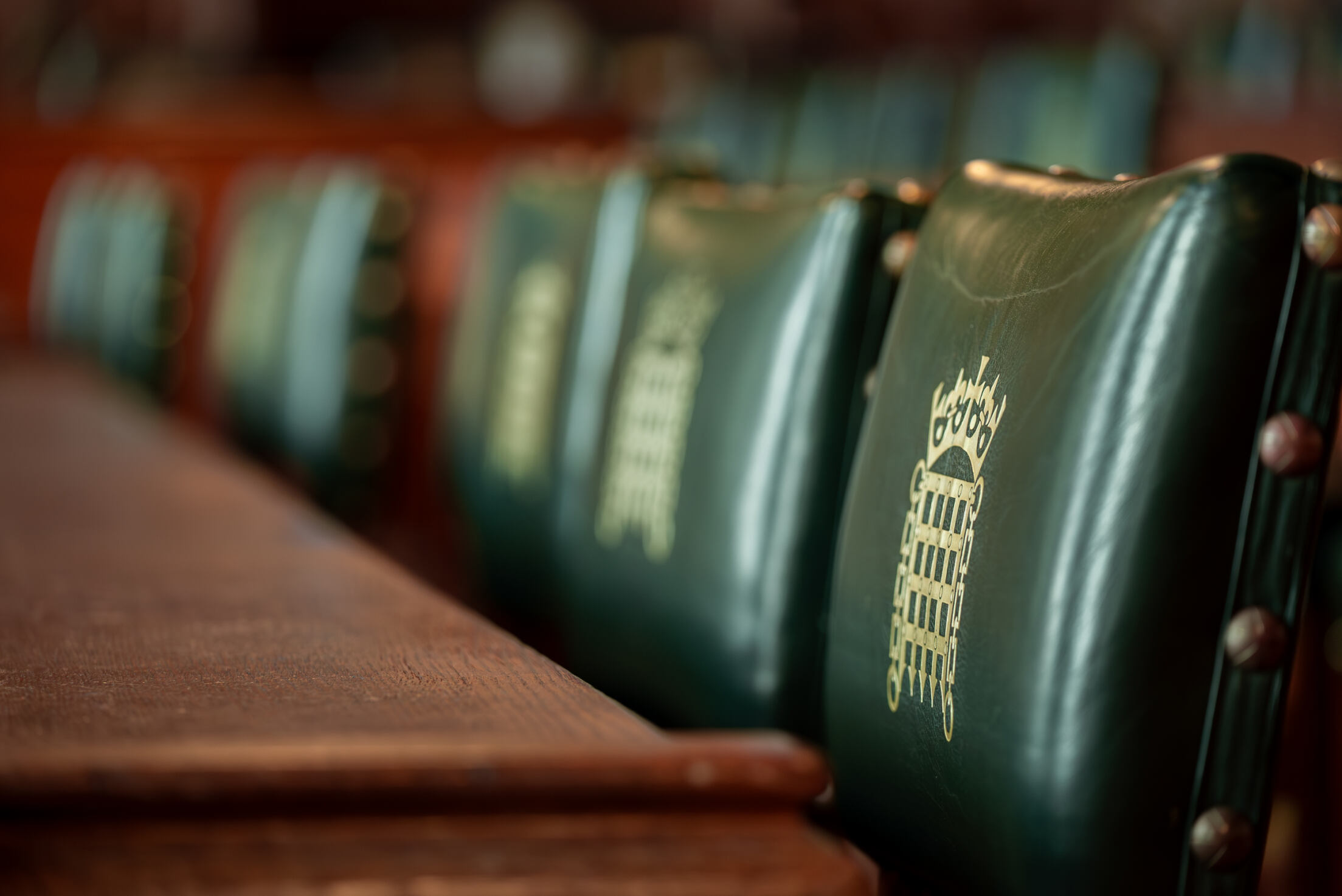 Challenges in the UK standards regime
Sanctions and fairness
Slowness of investigations – ICGS 
Limited HR support 
Complexity
New Zealand
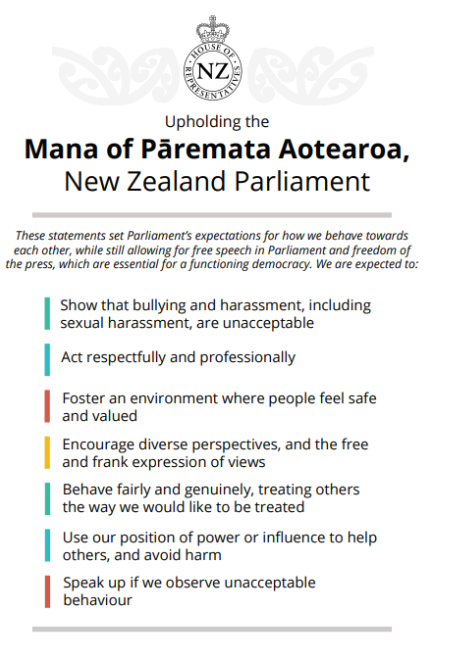 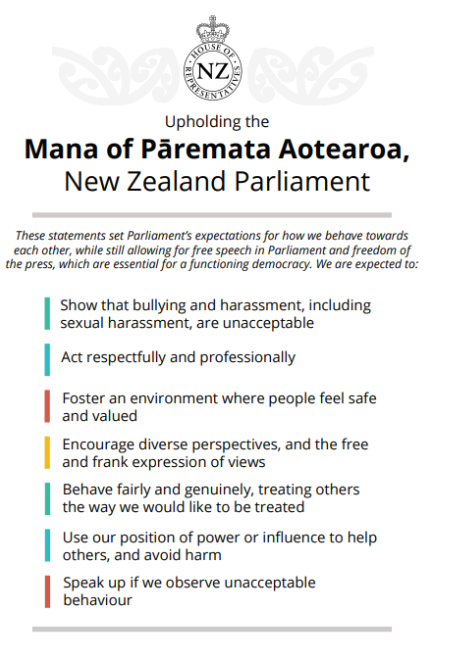 2019 Francis Review 
2020 Behavioural statements for the parliamentary workplace
Difficulty in gaining consensus across the parliament
2023 Commissioner for Parliamentary Standards 
No agreement on sanctions yet 
In her first year, no formal complaints had been received
Underdeveloped HR support
Set the Standard 2021 – strong commitment to implement all 28 recommendations
No rules, no structures, no leadership institutions
Parliamentary Leadership Taskforce
Single focus, public reporting, high accountability
Three Codes: everyone, parliamentarians, staff
Joint Select Committee on Parliamentary Standards
Endorsed by both Houses in Feb 2023
Australia  2021 - 2024
Australia
Independent Parliamentary Standards Commission
Enforce codes, receive complaints, investigate, apply sanctions
Multi-member commission
Appeals to a panel of other commissioners
Independent central HR body – Parliamentary Workplace Support Service (PWSS)
Independent statutory agency October 2023
Derives its authority from an Advisory board external to parliament which must approve any mandatory policies and practices
Lack of legitimacy and ability to enforce?
Features, issues
Coherence
Parliamentary Leadership Taskforce: 
Cross-party, cross-chamber, executive and legislative members
Consultation and consensus building
Future?
Independent Parliamentary Standards Commission….?
Scope of conduct assessed
Procedure – how will reports be handled in parliament?
Sanctions, transparency
Members of Parliament (Staff) Act problems